Муниципальное Автономное Дошкольное Образовательное Учреждение 
«Детский Сад №5»
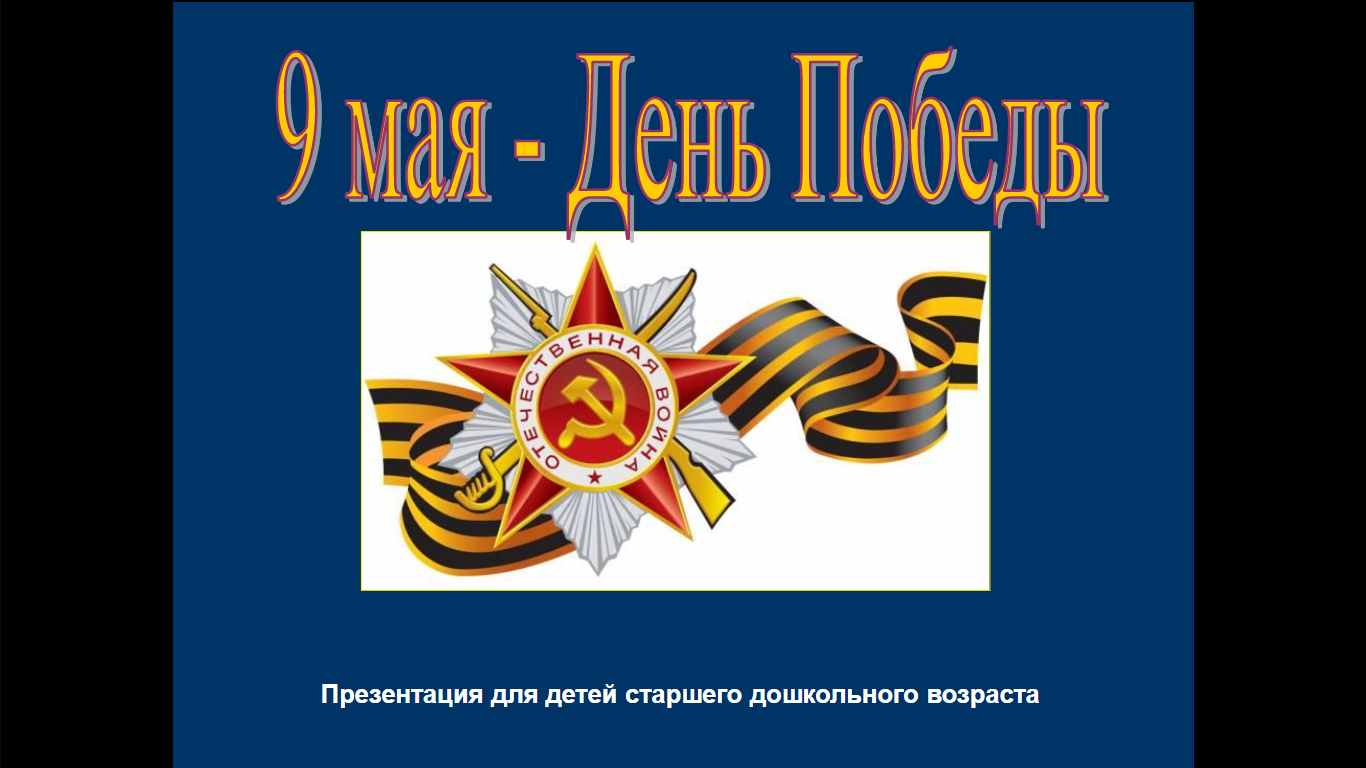 Выполнила:
Волкова М.В.
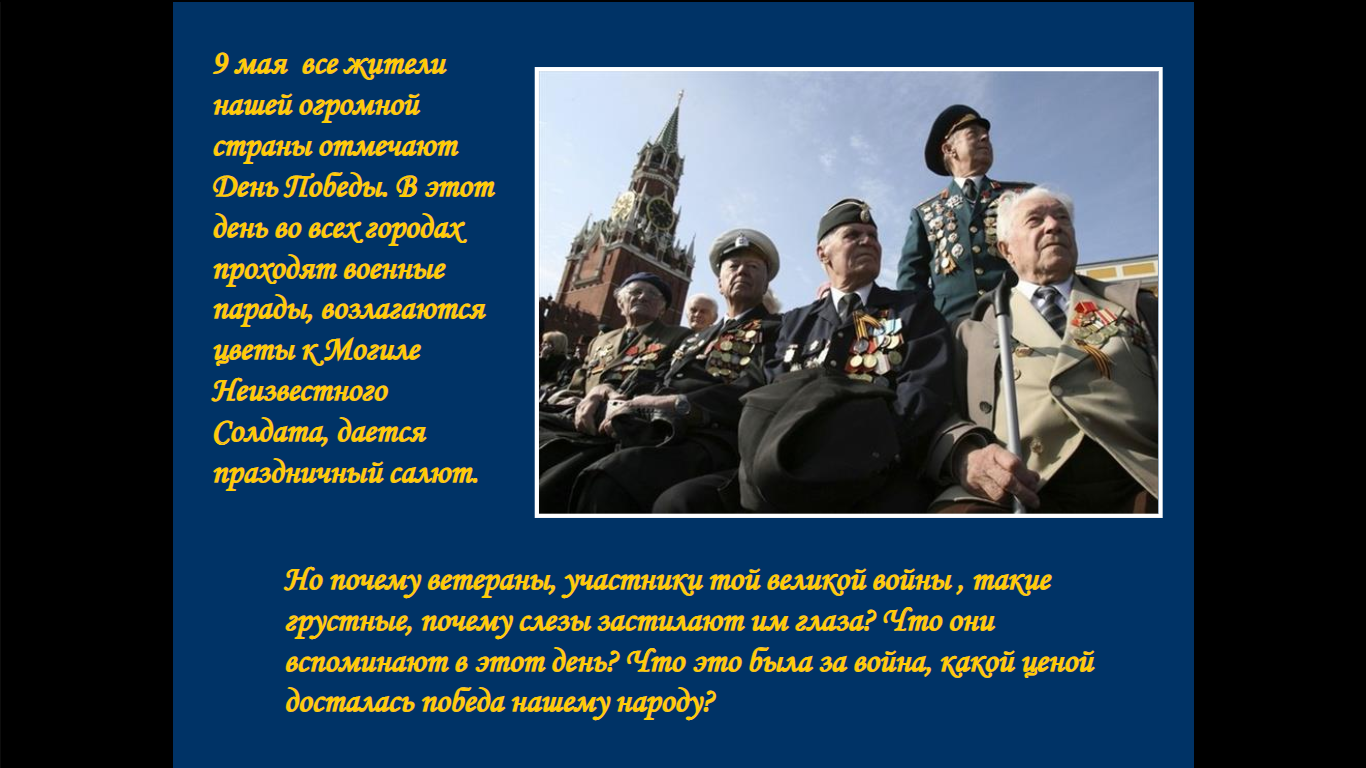 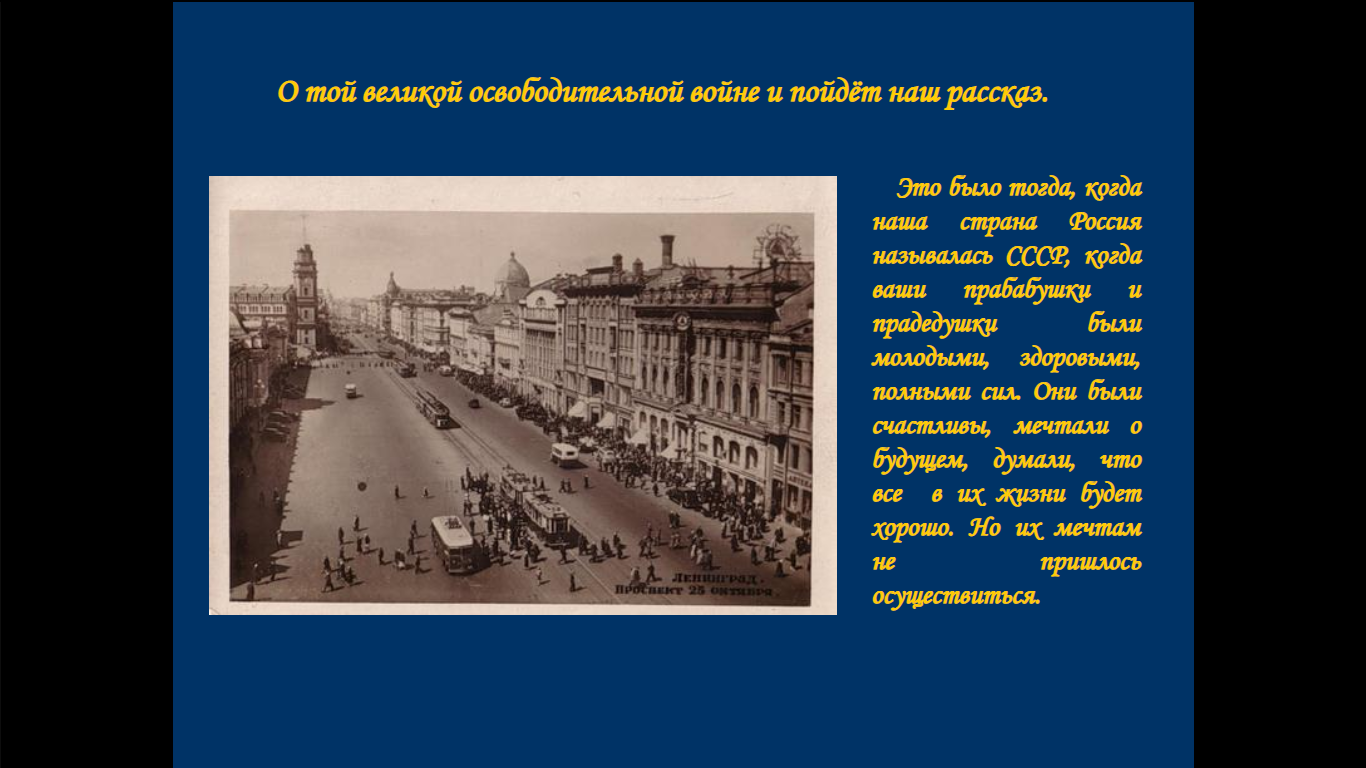 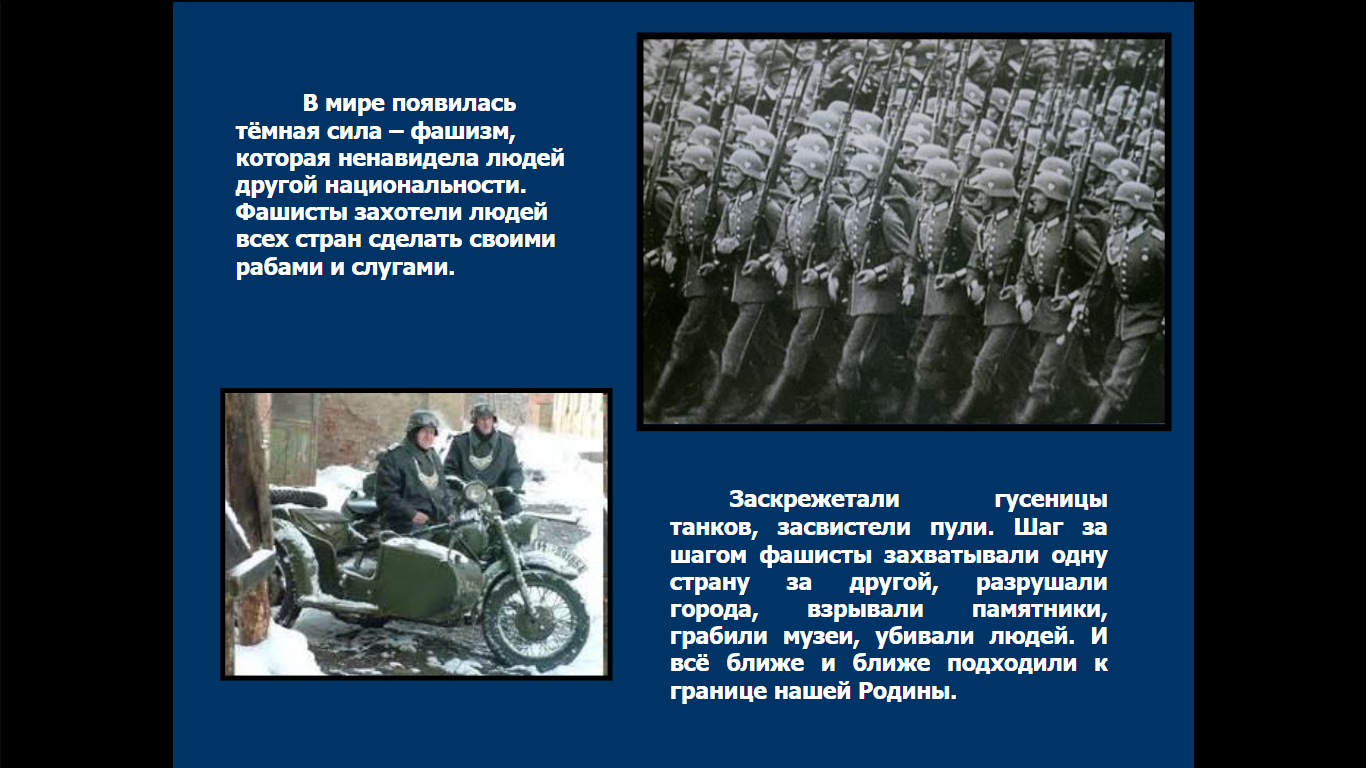 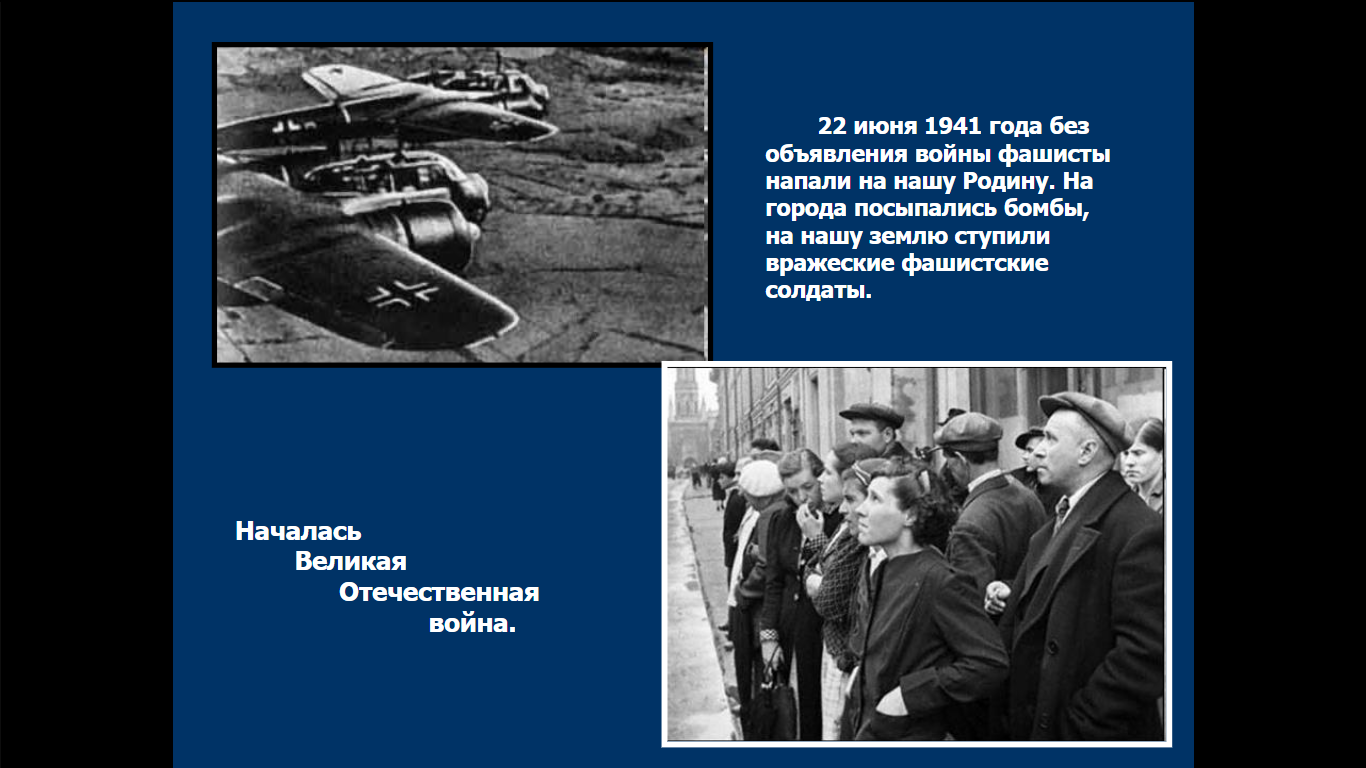 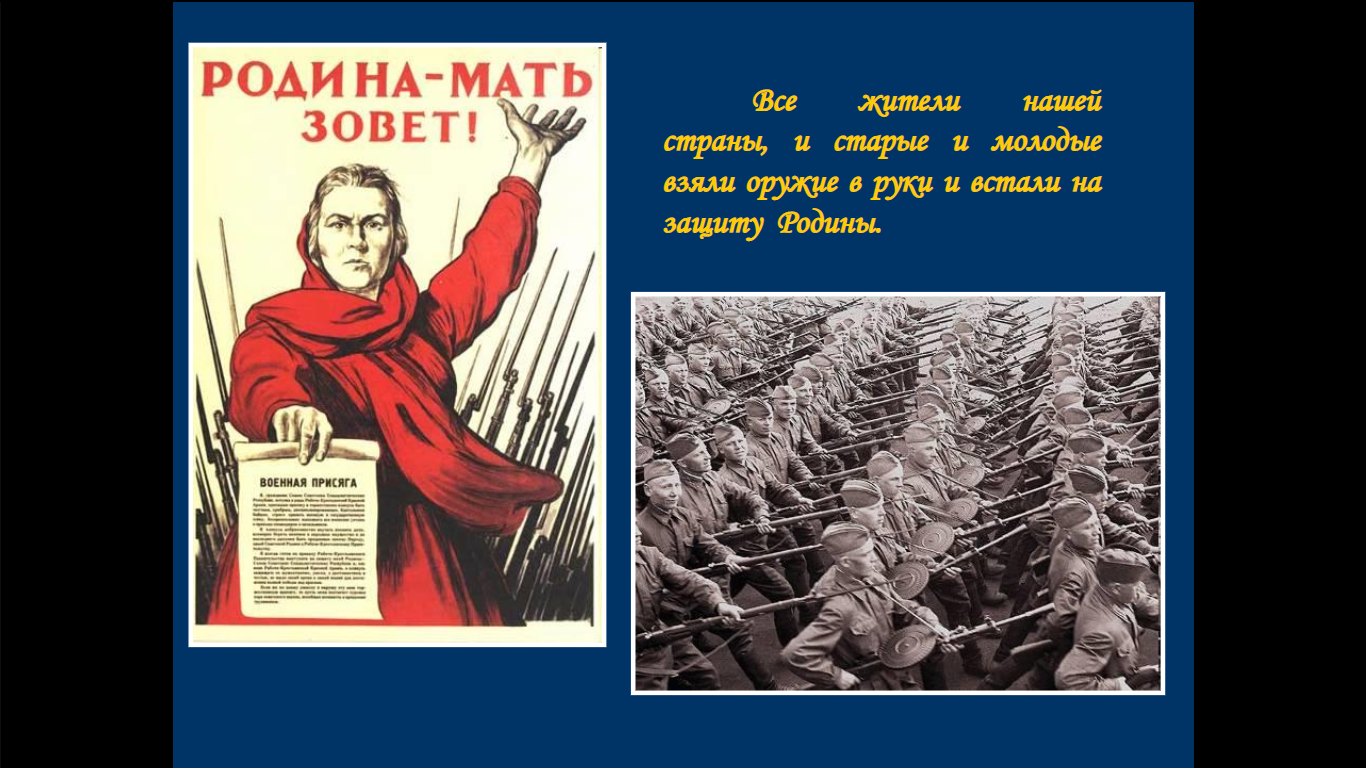 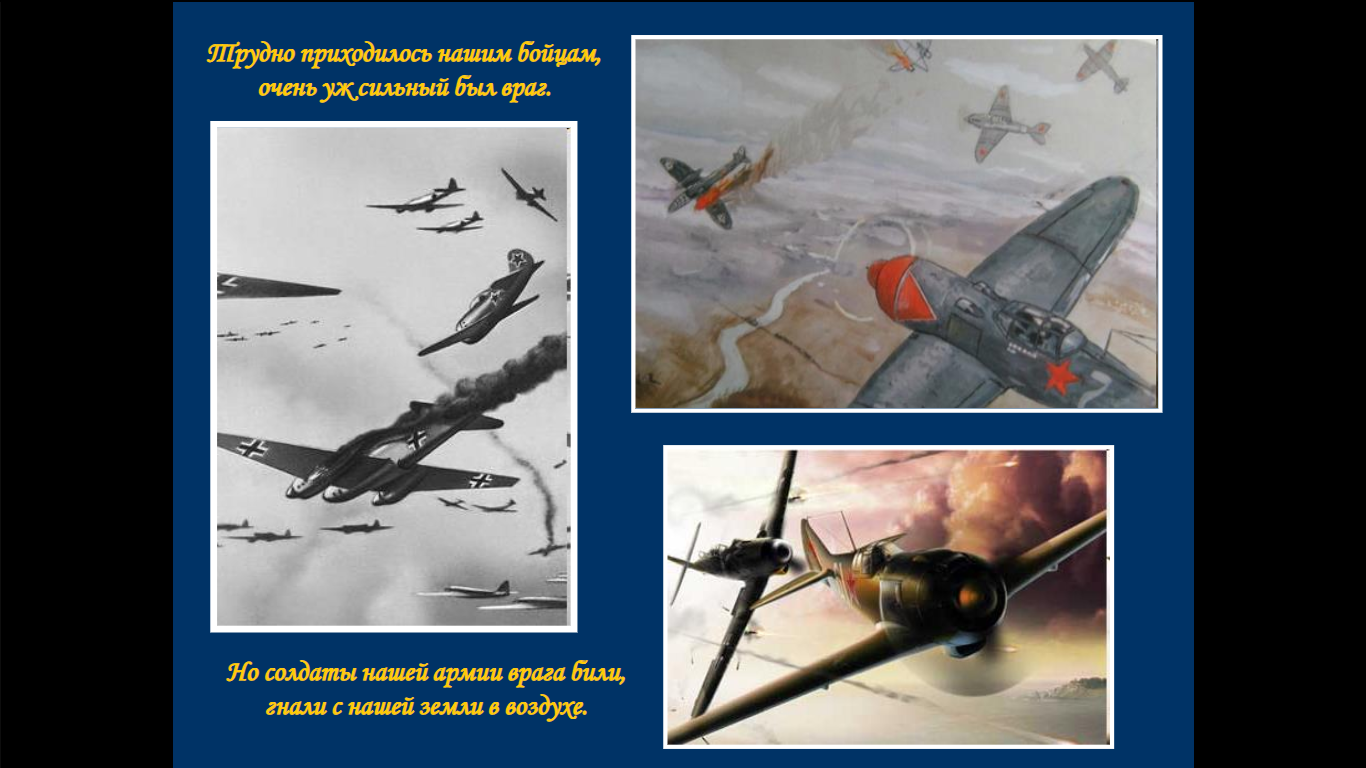 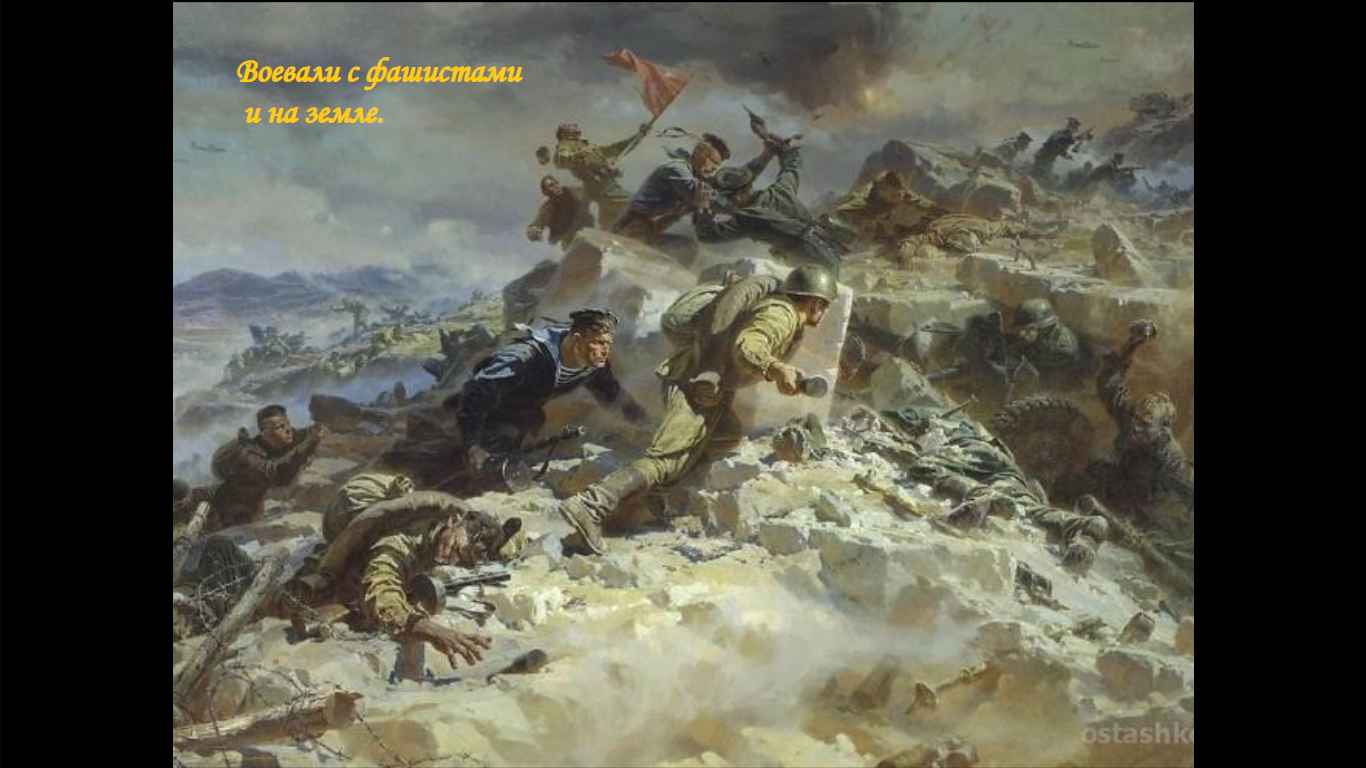 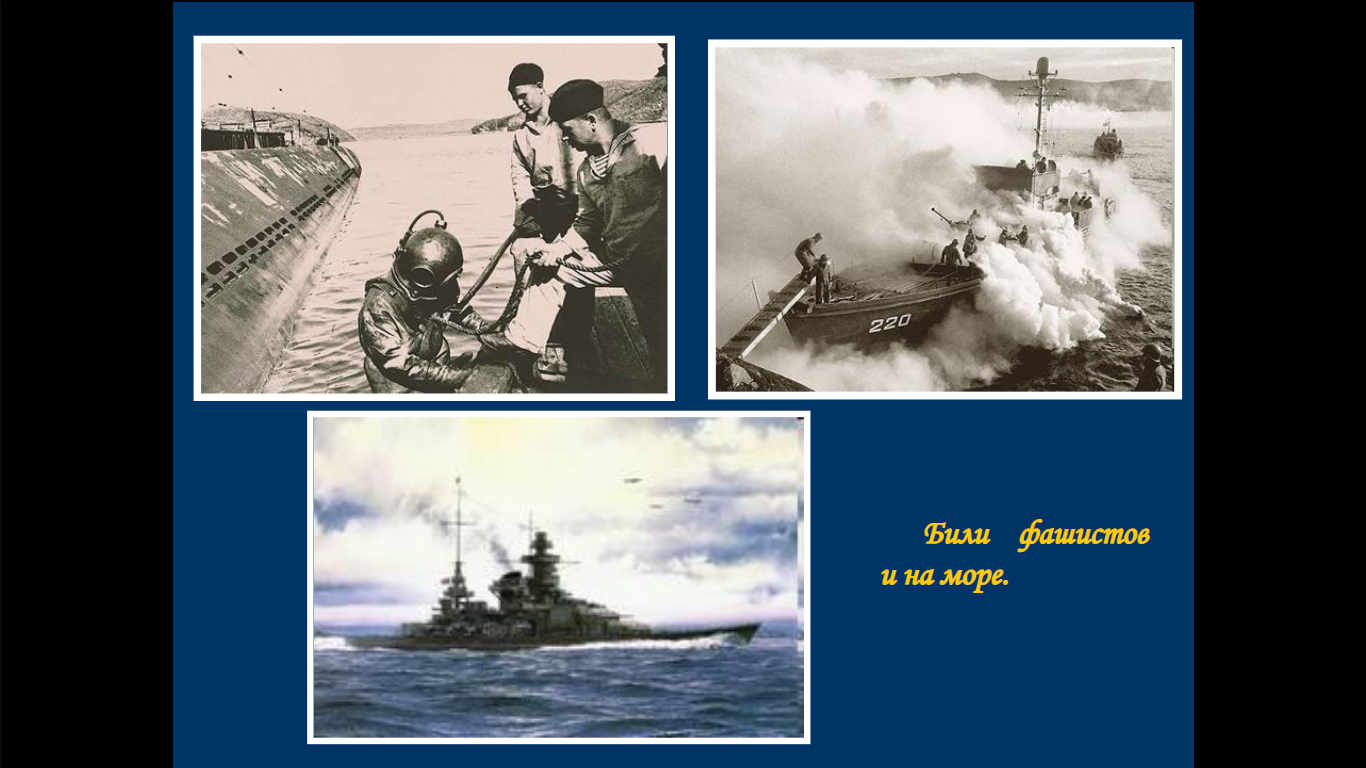 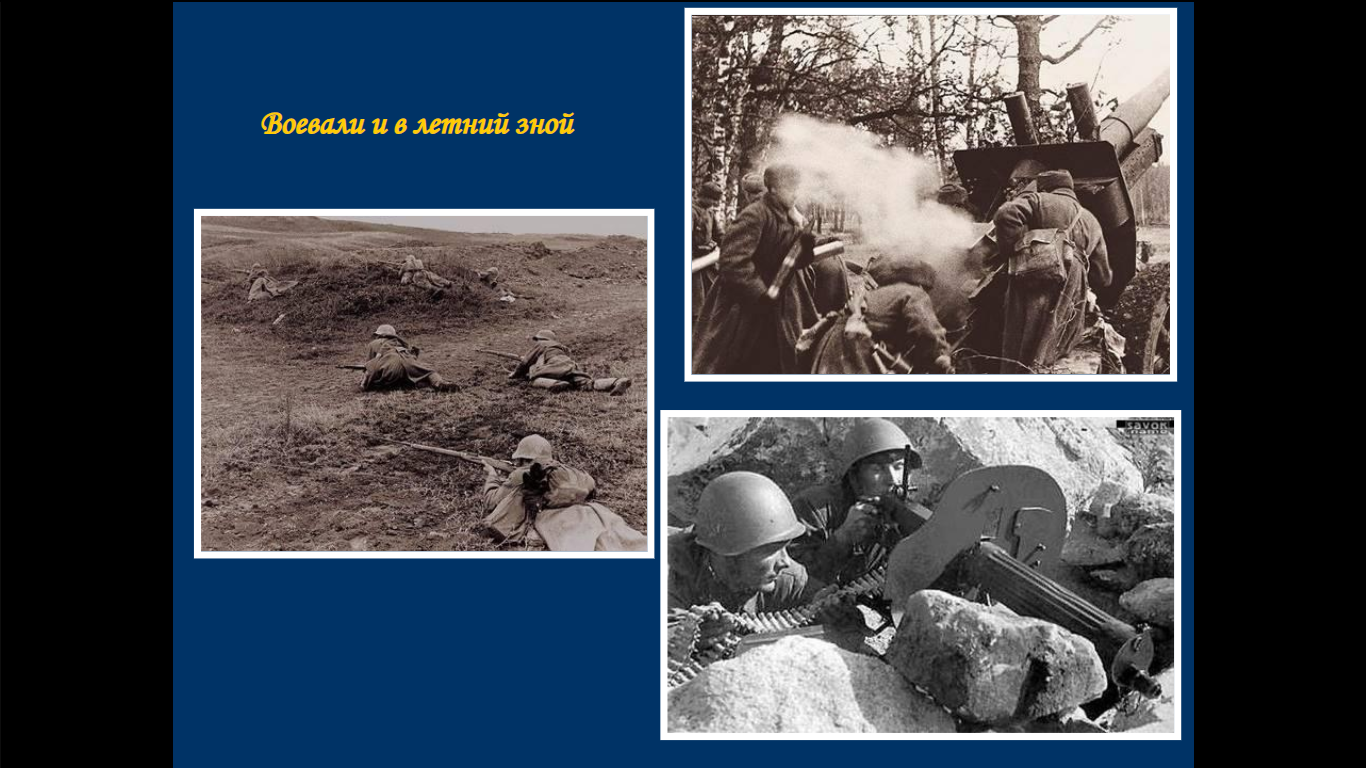 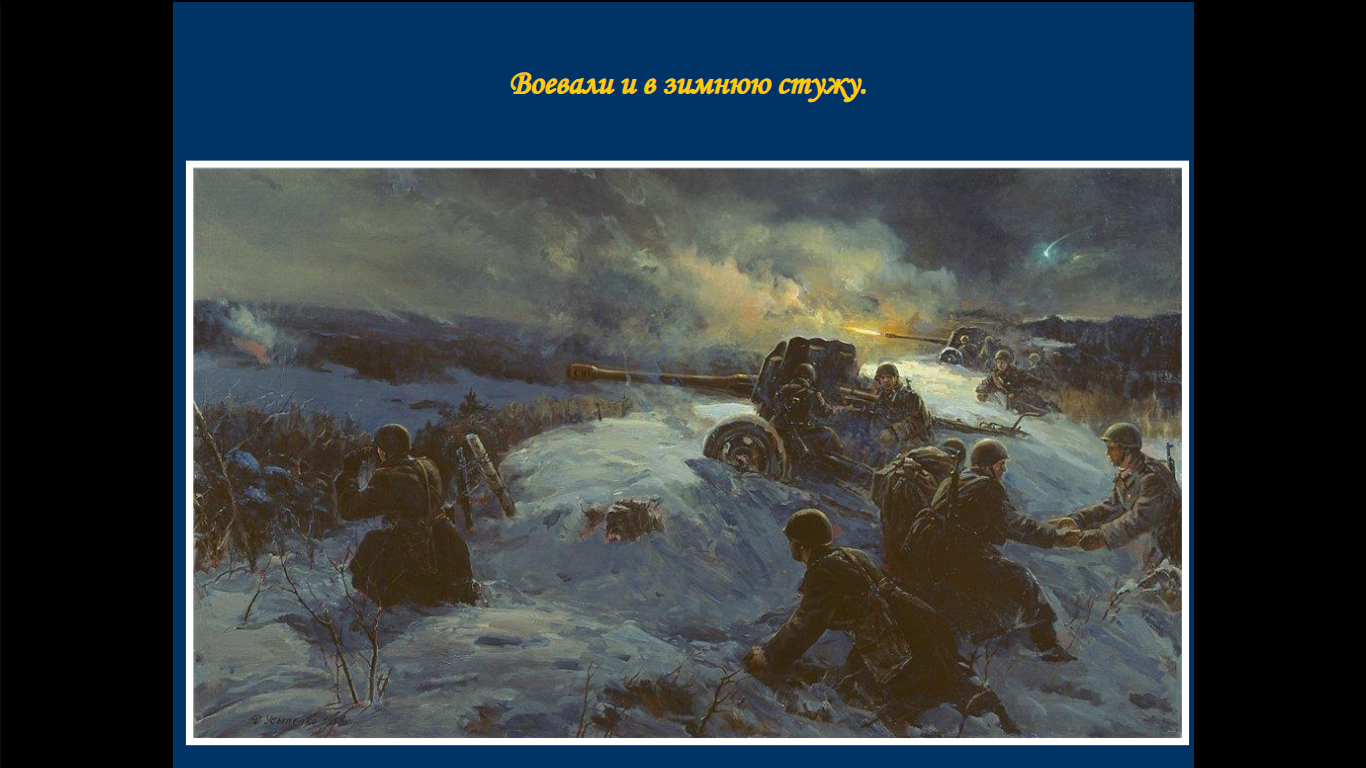 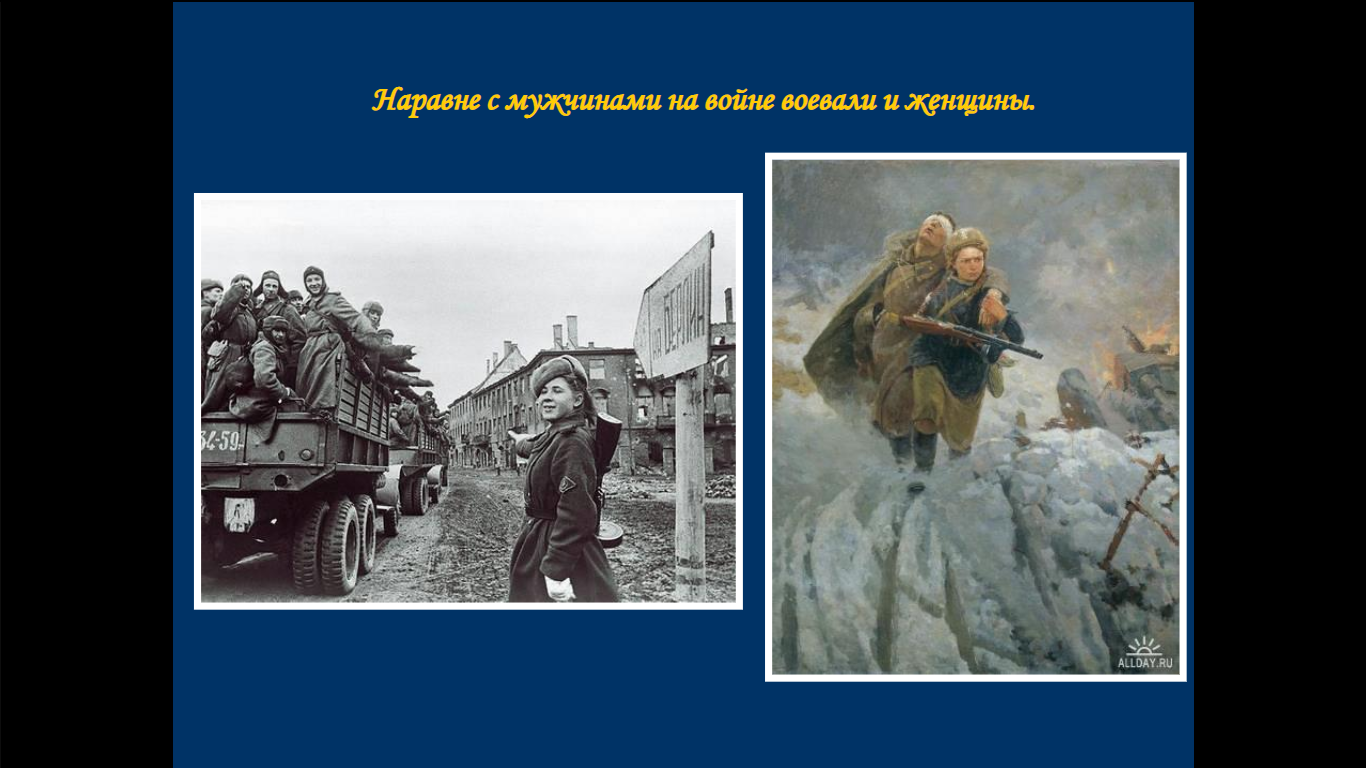 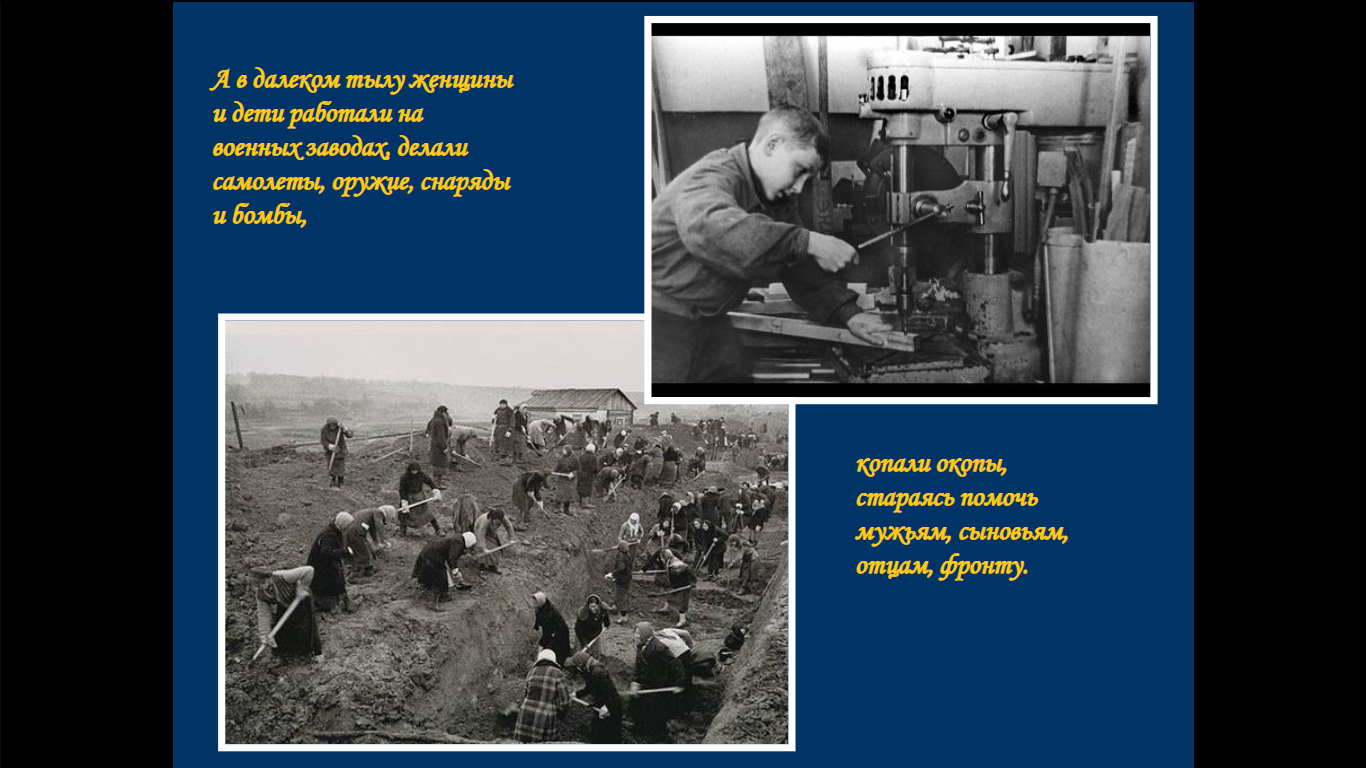 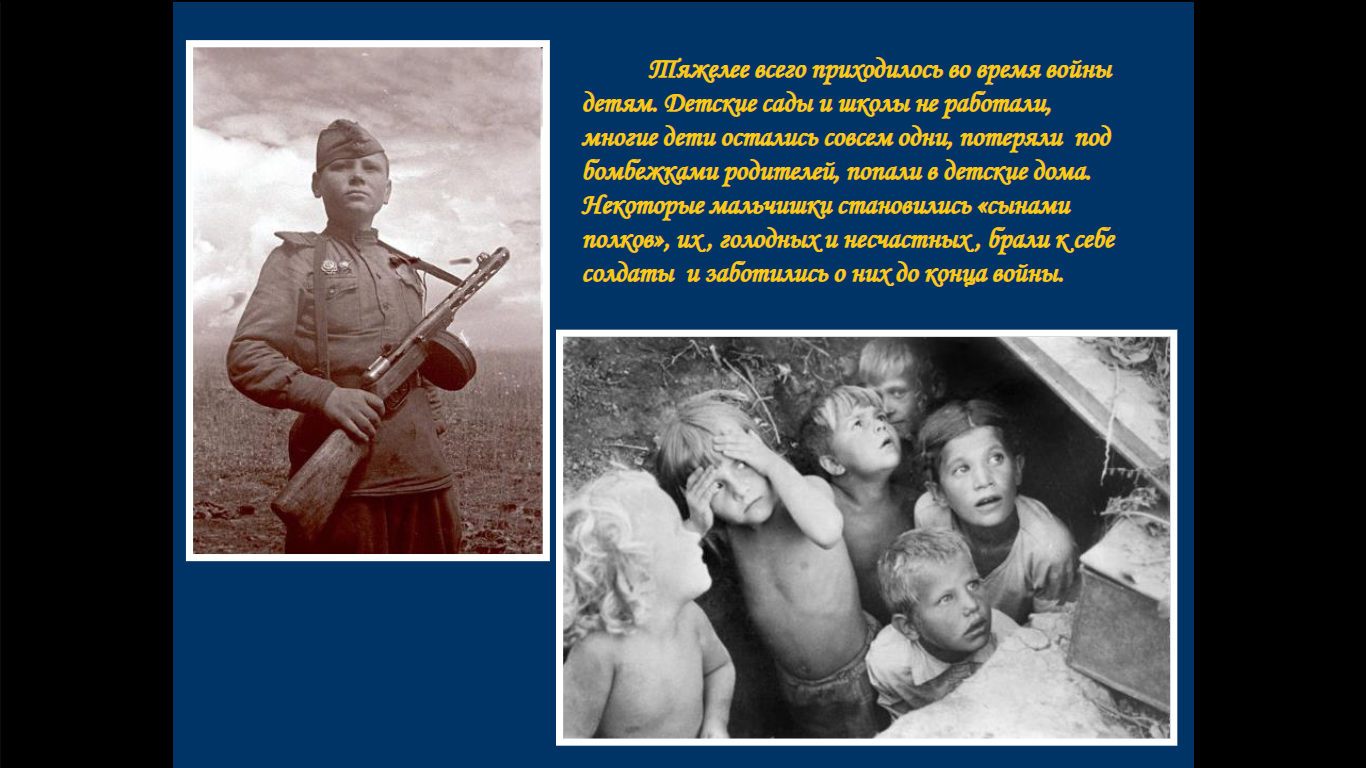 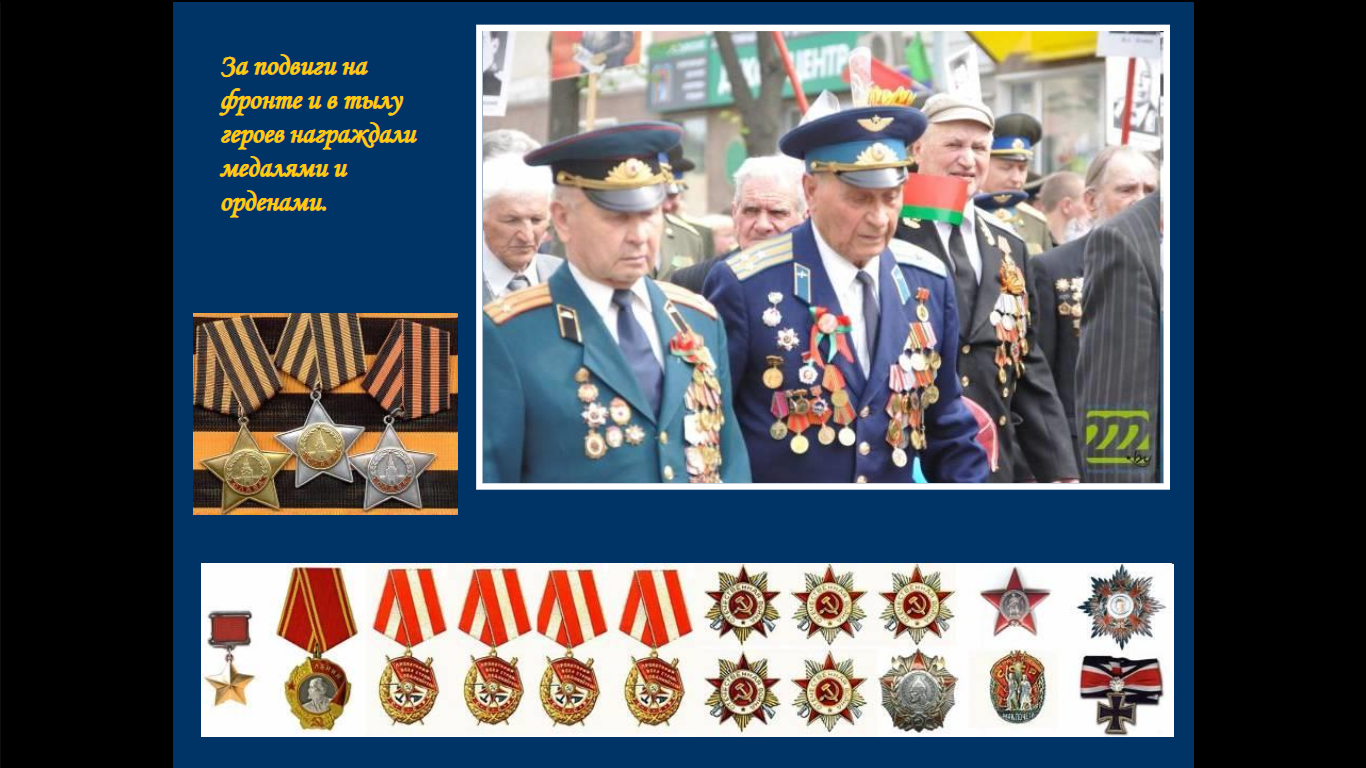 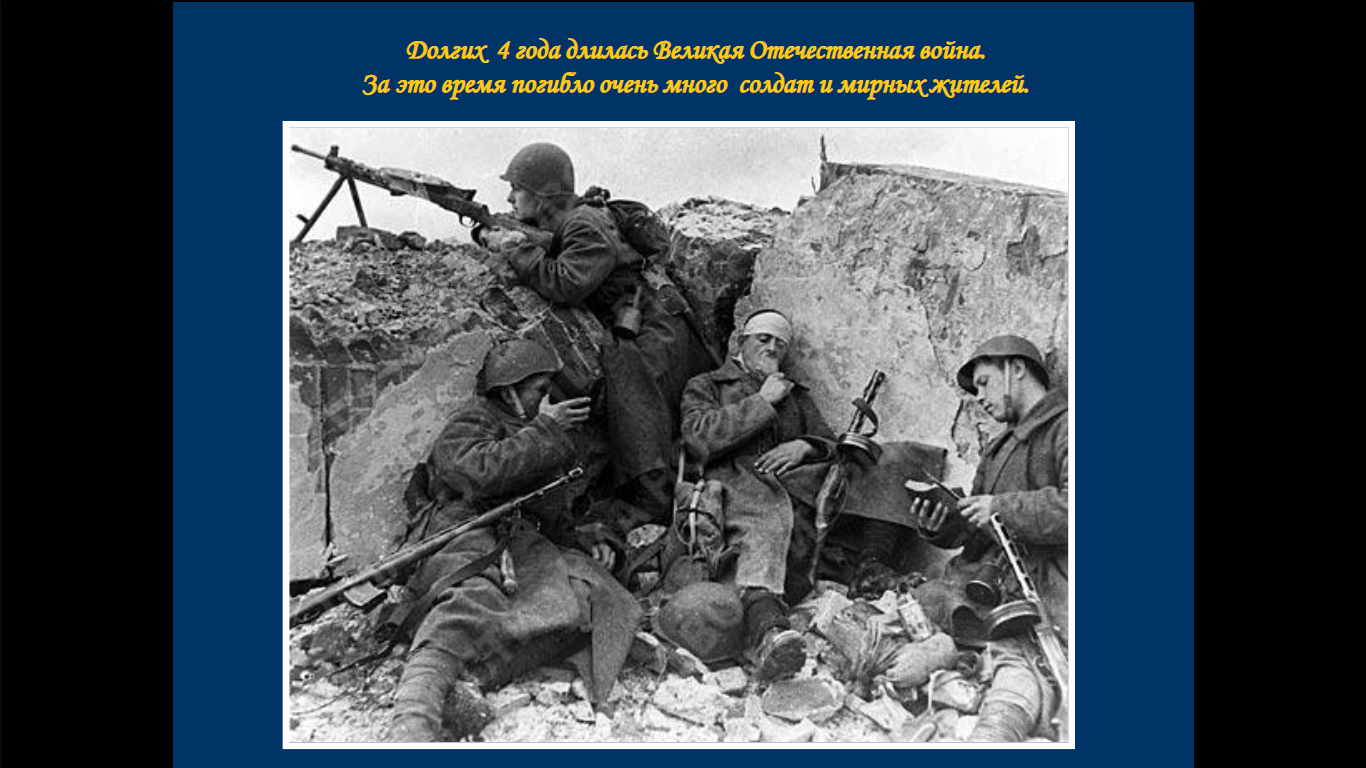 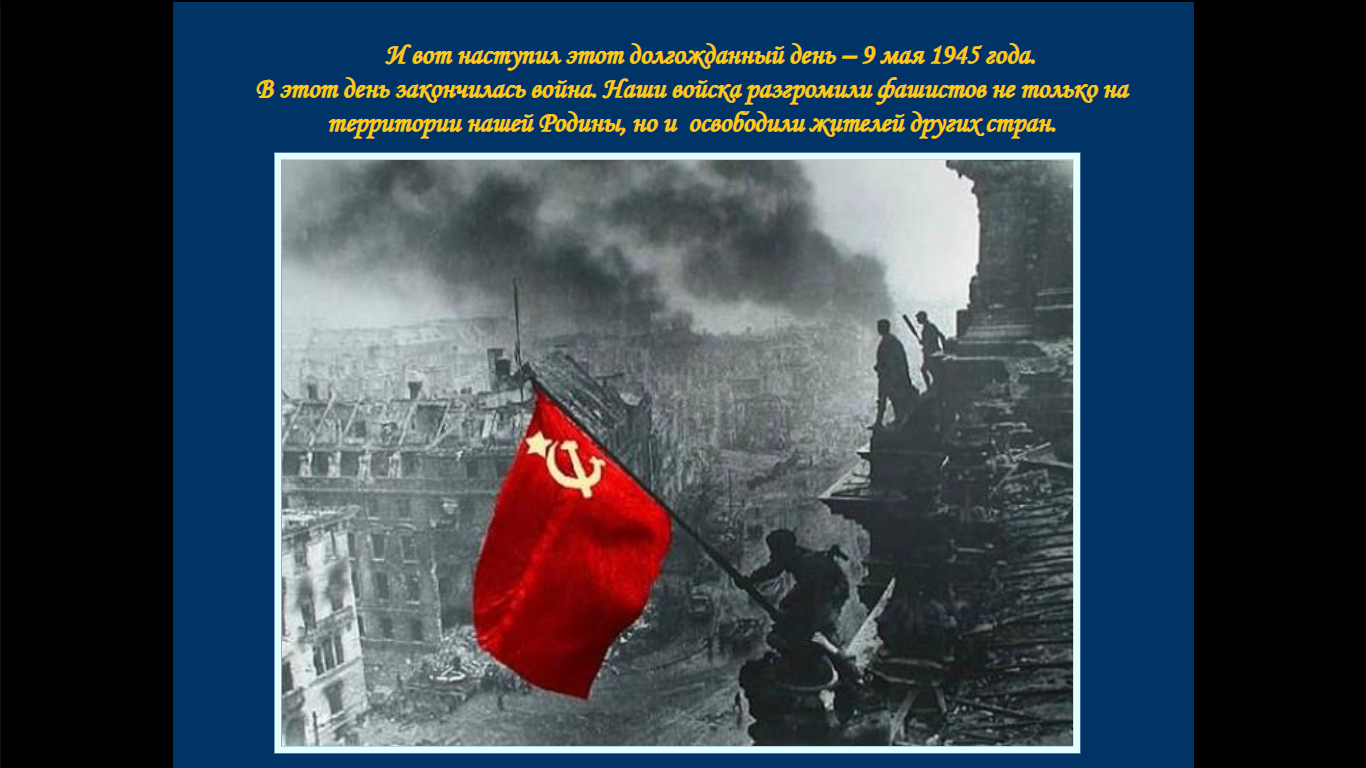 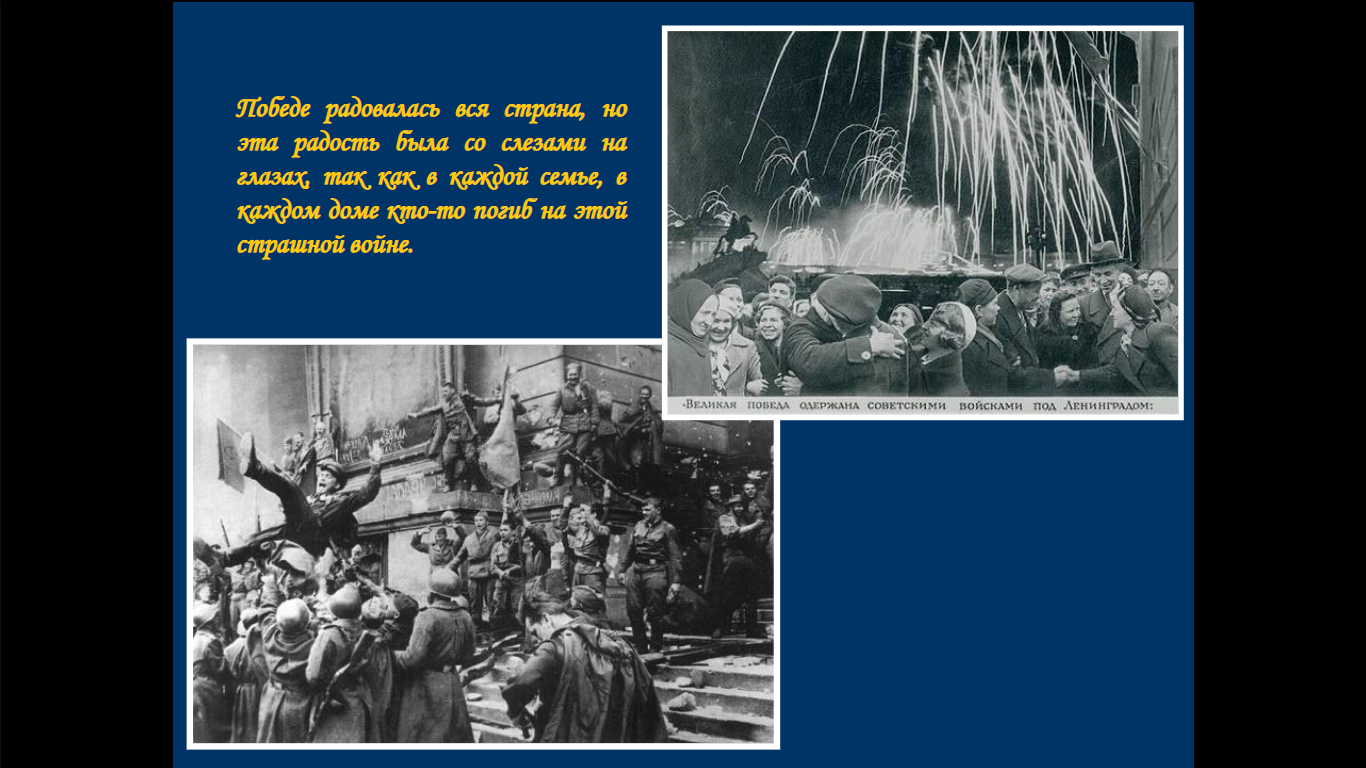 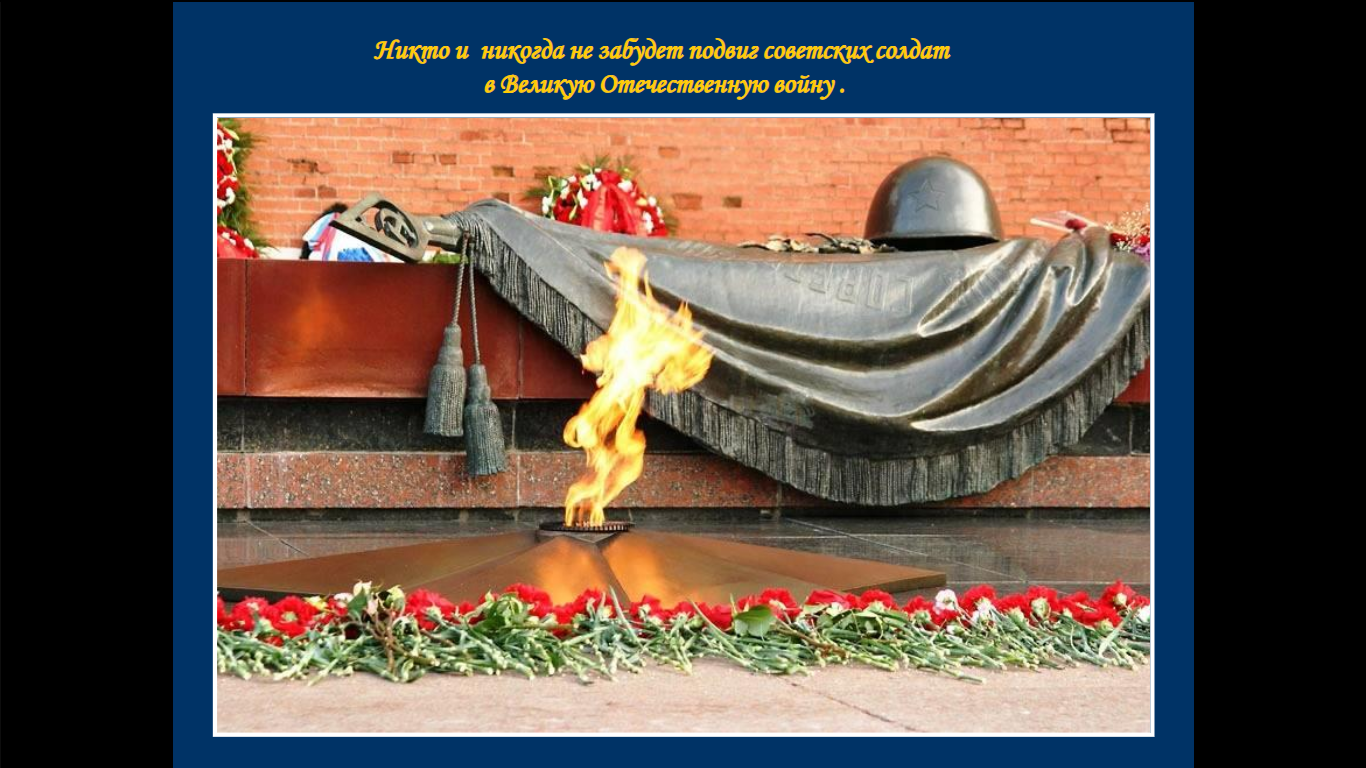 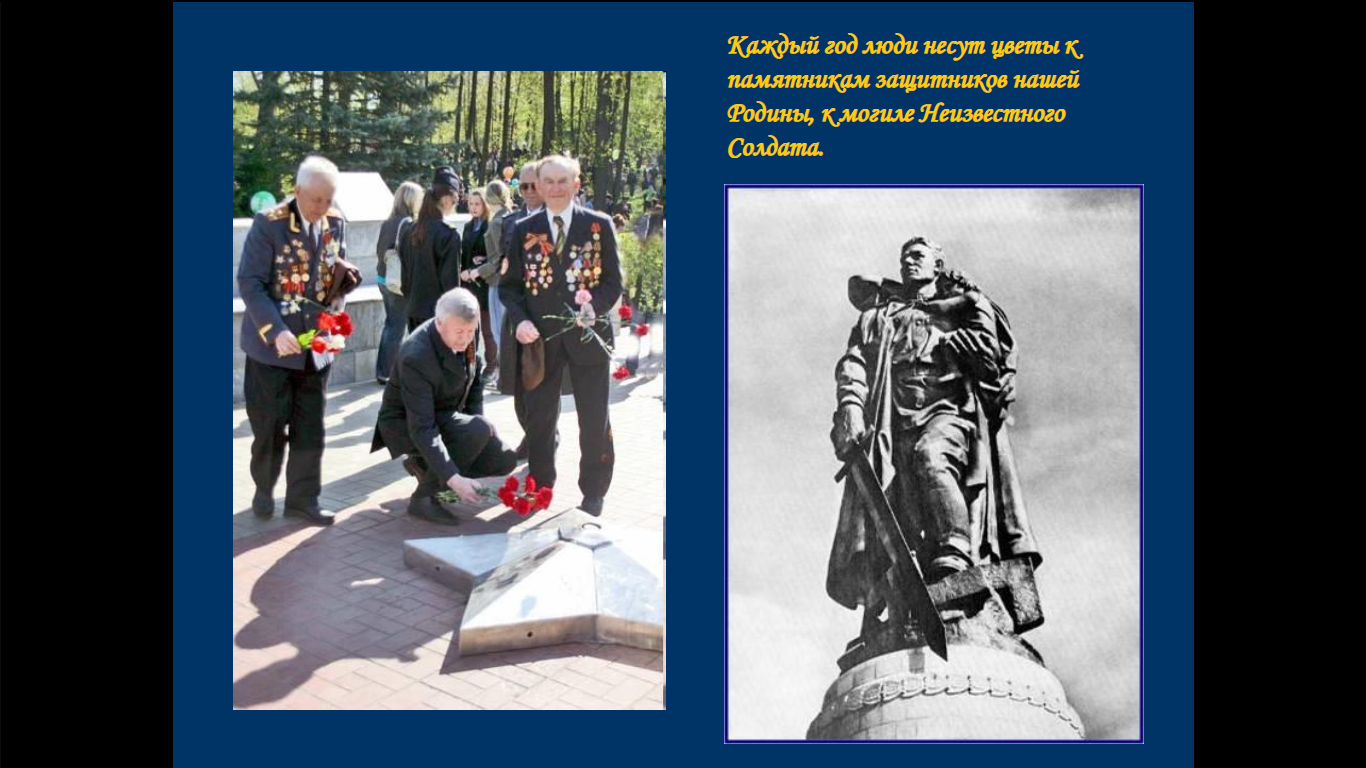 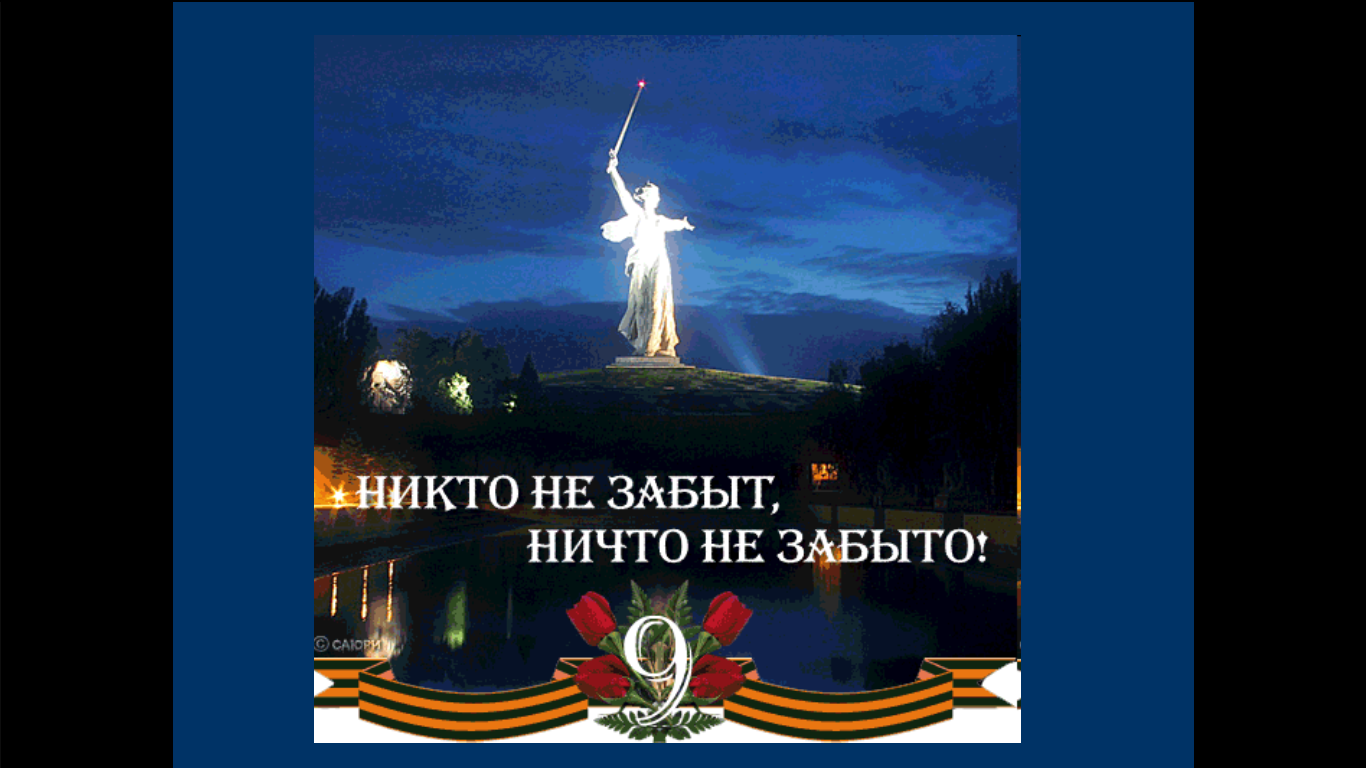